Digital Advances in Care Management; Is It Effective ?
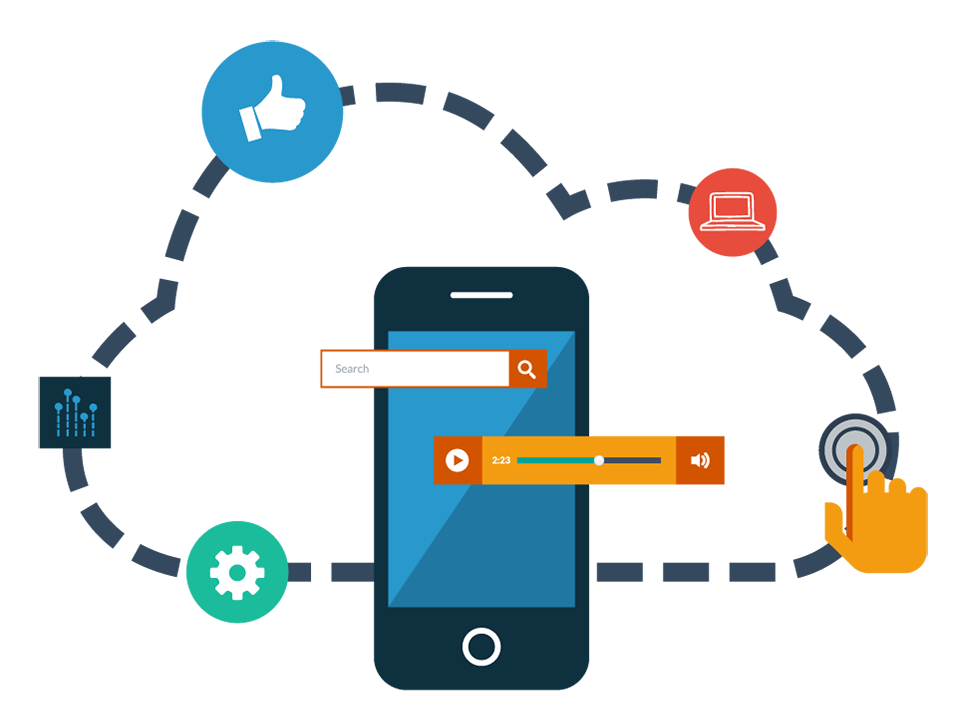 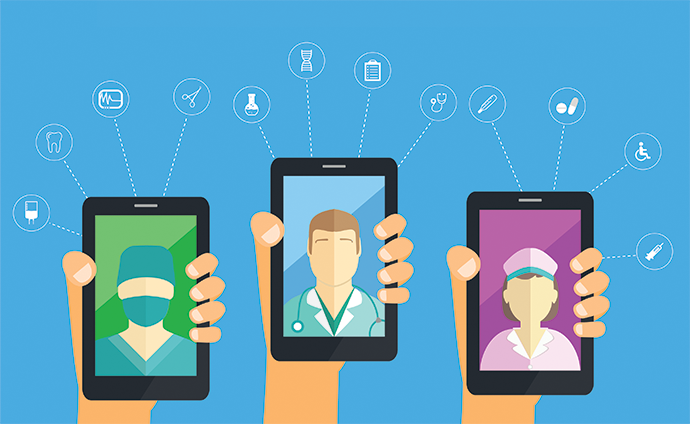 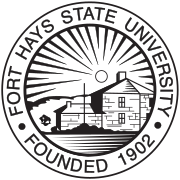 Alicia Criger, AND, RN
Fort Hays State University, Department of Nursing
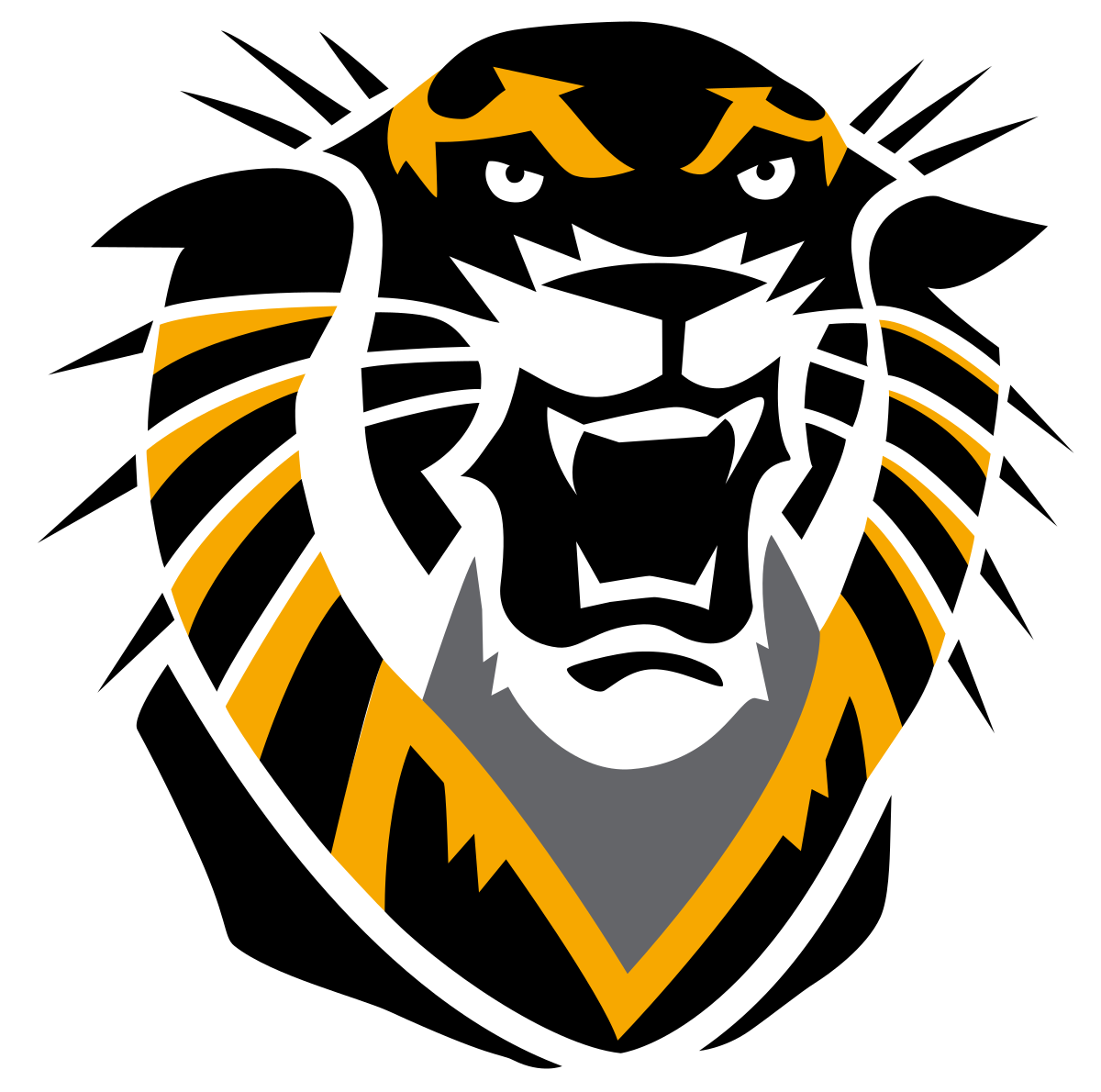 This Photo by Unknown Author is licensed under CC BY-SA
This Photo by Unknown Author is licensed under CC BY-SA
The results found through this review reinforce Watson’s Theory of individualized patient care.  The evidence shows that not every patient will effectively be engaged by simply a phone call. Digital interventions can improve outcomes through early detection of symptoms through real-time channels of communication, and it can serve as a vector to increase medical literacy and medication adherence without the limits of proximity currently associated with a traditional method of delivery. The positive aspects of mobile technology seem to increase the quality of life and sense of independence for users, and it can increase a patient’s understanding and ability to self-monitor medical conditions which can lead to improved outcomes (Kruse et al, 2016).  Care management needs to be innovative and utilize a variety of options to effectively engage, educate, and appropriately assist the patient in managing their disease including digital and mobile apps.
A systematic review was completed by searching PubMed, Cochrane Library, JMIR, Telemedicine Journal, and Care Management Journal for trails that assessed the effectiveness of digital health in chronic disease management
Inclusion Criteria
	* Diagnosed with a chronic disease: Cardiovascular Disease, Diabetes Mellitus, Asthma, or Lung Disease
	* Adult (18 years or older)
	* Enrolled in care management program
	*  Studies done between 2015 to 2020
Patients that receive care management services are high-risk patients with multiple comorbidities and social determents.  In order for care management to be successful both the care manager and patient have to be engaged.  Traditional telephonic care management saw patients answer calls between one to five times in a 12 month period (Bachtiger, P., et al, 2019).  Is it time for a change?
Methods
Implications
Introduction
Does a digital health care management platform influence patient compliance and satisfaction in adult patients receiving care management?
Research
Through a systematic review of literature it will be determined if adding a digital health intervention is effective in care management and patient satisfaction.
Purpose
Bachtiger, P., Goodman, E., Panch, T., Reidy, P., (2019).  Improving Care Management for Patients with Chronic Disease in a Transitional Care Setting Using Digital Health and Artificial Intelligence. Journal of Managed Care Nursing, 6(2), 4-10. http://aamcn.org/jmcn/JMCN%20V6N2.pdf.
Blakey, J. D., Bender, B. G., Dima, A. L., Weinman, J., Safioti, G., & Costello, R. W. (2018). Digital technologies and adherence in respiratory diseases: the road ahead. The European respiratory journal, 52(5), 1801147. https://doi.org/10.1183/13993003.01147-2018
Buyukkaramikli, N., De Massari, D., Grustam, A., Koymans, R., Severens, J., Vrijhoef, H., (2018). Cost-Effectiveness Analysis in Telehealth: A Comparison Between Home Telemonitoring, Nurse Telephone Support, and Usual Care in Chronic Heart Failure Management. Elsevier. Vol 21, 7. P 772-778. doi;10.1016/4.val.2017.11.011. 
Kruse, C. S., Mileski, M., & Moreno, J. (2017). Mobile health solutions for the aging population: A systematic narrative analysis. Journal of telemedicine and telecare, 23(4), 439–451. https://doi.org/10.1177/1357633X16649790
Nursing Theory, (n.d).  Retrieved May 7, 2020 from http://www.nursing-theory.org/
Whitehead, L., & Seaton, P. (2016). The Effectiveness of Self-Management Mobile Phone and Tablet Apps in Long-term Condition Management: A Systematic Review. Journal of medical Internet research, 18(5), e97. https://doi.org/10.2196/jmir.4883
References
One assumption in Jean Watson’s Theory of nursing is that a caring environment is one that offers the development of potential while allowing the patient to choose the best action for themselves at a given point of time (Nursing-Theory.org, 2016).  The art of care management is exactly this.  Patients must be valued for who they are and play an active role in their healthcare.
Conceptual Framework
493 title, abstracts, or both reviewed
8 papers reviewed
3 papers excluded as did not meet criteria
Home telemonitoring is more cost-effective solution for tackling CHF than nurse telephone support.  This patient centered approach improves Quaity-Adjusted Life Years (Gustam et al, 2018).  The field off health care should continue to advance in the digital health field to individualize patient care. At a basic level, information from connected devices should integrate with patients' electronic medical records to facilitate decision making in the same way clinicians view blood test results (Blakely et al, 2018).
Results
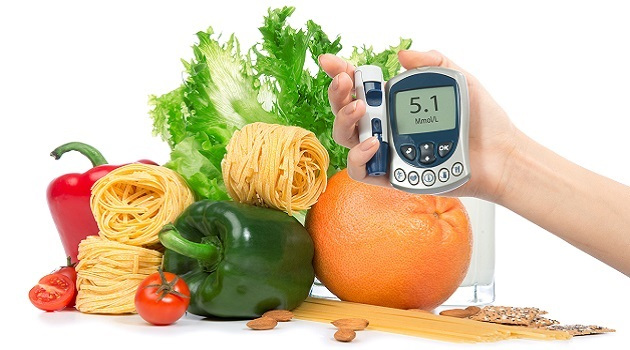 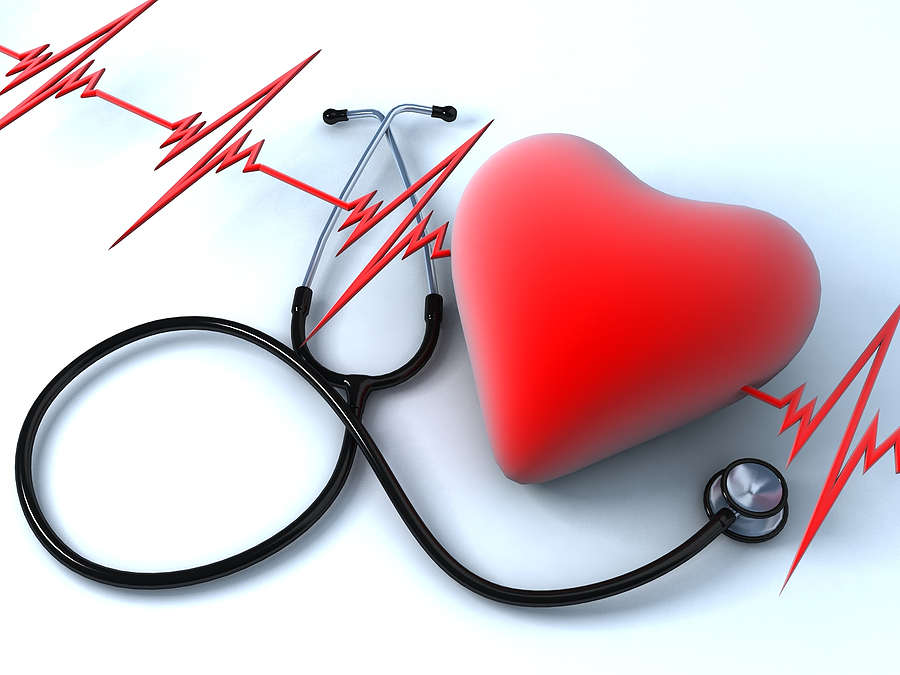 This Photo by Unknown Author is licensed under CC BY-NC-ND
This Photo by Unknown Author is licensed under CC BY-ND